Il était une fois un petit garçon qui s’appelle Kossivi* et qui vit dans une forêt au Togo, près d’une cascade.
Il aime son pays, mais ce qu’il veut le plus, c’est jouer dans la neige. Et au Togo, il n’y a pas de neige.

Kossivi rencontre un oiseau.

*prénom donné au Togo aux garçons nés un dimanche
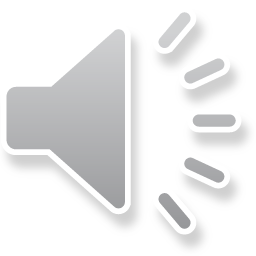 -Bonjour, je suis Kossivi. Comment tu t’appelles ?
-N’di, oyo nambé Xevi (bonjour, je m’appelle ‘oiseau’) [n’di ojo nambe ʁevi]
-Je cherche la neige.
- Je sais où est la neige. Va, mi djo ! (Viens, on y va !) [Va mi dʒo]
L’oiseau lui donne alors une pierre précieuse qu’il doit manger.
Il devient tout petit comme une fourmi. Il monte sur l’oiseau.
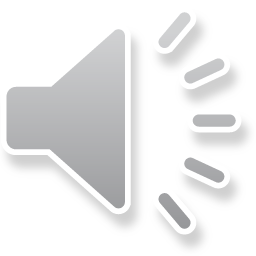 L’oiseau suit le ruisseau, puis la rivière, puis le fleuve. 

Il vole pendant longtemps.
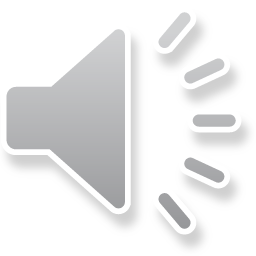 Ils arrivent en Egypte. Il fait très chaud ici. Ils voient un hippopotame dans le fleuve.
-Bonjour, je suis Kossivi. Comment tu t’appelles ?
-صاباهيلكهير،يسميخيفاك . (bonjour, je m’appelle ‘comment ça va ?’) [Saba ɛl kɛr, ɛs mi kifak]
-Ton pays est très beau, mais je cherche la neige.
- Il n’y en a pas ici.
Et ils se dirent يلايلليكآ! (au revoir)[ila ɛl likaa]
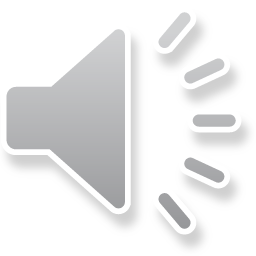 Ils reprennent leur route, et voient la mer.

 Le soleil chauffe, l’eau s’évapore. 

Ils doivent suivre les nuages pour trouver la neige. Aller vers le froid, encore plus au nord.
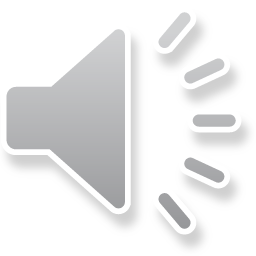 Ils arrivent en Allemagne. Il y a plein de nuages. Ils rencontrent un chat.
-Bonjour, je suis Kossivi. Comment tu t’appelles ?
-Hallo, ich heiße Kätze. (bonjour, je m’appelle ‘chat’) [‘halo: ‘ɪç ajsœ katsœ]
-Ton pays est très beau, mais je cherche la neige.
- Il n’y en a pas en ce moment. Va plus loin, où le père Noël habite.
Et ils se dirent Tschüss ! (au revoir)[tsʃys]
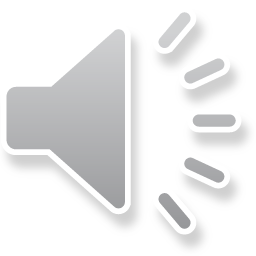 Ils continuent leur vol plus au nord et ils passent au-dessus du père Noël.
-Bonjour père Noël, je suis Kossivi.
-Hello (bonjour) [hə’loʊ], oh oh oh!
-Ton pays est très beau, mais je croyais qu’il y avait de la neige.
- En ce moment, il n’y a pas de neige, va au pôle nord chez my friend (mon amie) [‘maɪ ‘frendz ] Nuna.
Et ils se dirent good bye ! (au revoir)[,gʊd’baɪ].
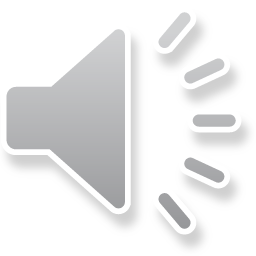 Ils repartent et arrivent au pôle Nord. 

Ils la voient enfin, plein de neige !

« Waouw, la neige ! Brrr il fait froid ! »
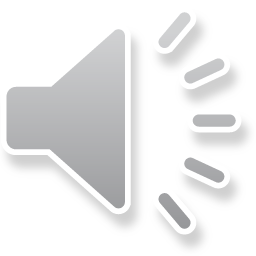 Kossivi a besoin d’une écharpe, d’un bonnet et d’une veste. Et il doit retrouver sa taille aussi.
Il trouveᓄᓇᕗᑦ(pays)[nuna], une grande dame qui était en train de pêcher.
-Bonjour, je suis Kossivi. Vous êtes Nuna, l’amie du père-noël ?
-             (bonjour)[ulakut],     (oui)[li], je suis Nuna. Que tu es petit et que tu as froid, je vais t’aider.
Nuna prépare une potion avec le poisson qu’elle a péché. 
Kossivi la boit et grandit, grandit. 
La dame lui donne des vêtements bien chauds.
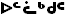 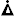 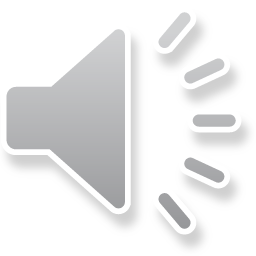 -ᓇᑯᕐᒦᒃ(merci)[nakuʁmik]. J’aime votre pays, c’est le lieu où je veux vivre, je l’aime tant.
 
Kossivi et Xevi l’oiseau restent vivre avec la dame dans sa maison.

FIN
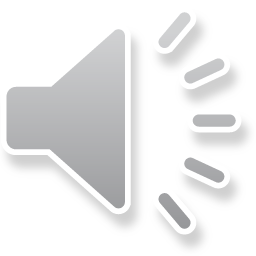 Où est la neige ?
Kamishibaï écrit et illustré par les élèves de MS-GS de l’école Charles de Gaulle - Lomé
Année 2023
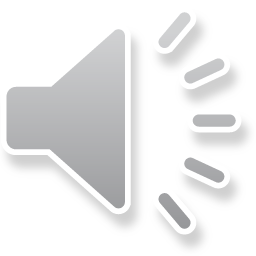